Μαιευτική Αναισθησία  Αναλγησία
Μελεμενή Αικατερίνη 
Αναπληρώτρια Καθηγήτρια Αναισθησιολογίας
 Ιατρική Σχολή
Πανεπιστήμιο Αθηνών
Πόνος είναι η δυσάρεστη αισθητική και συναισθηματική εμπειρία που σχετίζεται με την πραγματική ή δυνητική βλάβη των ιστών ή περιγράφεται με τους όρους μιας τέτοιας βλάβης
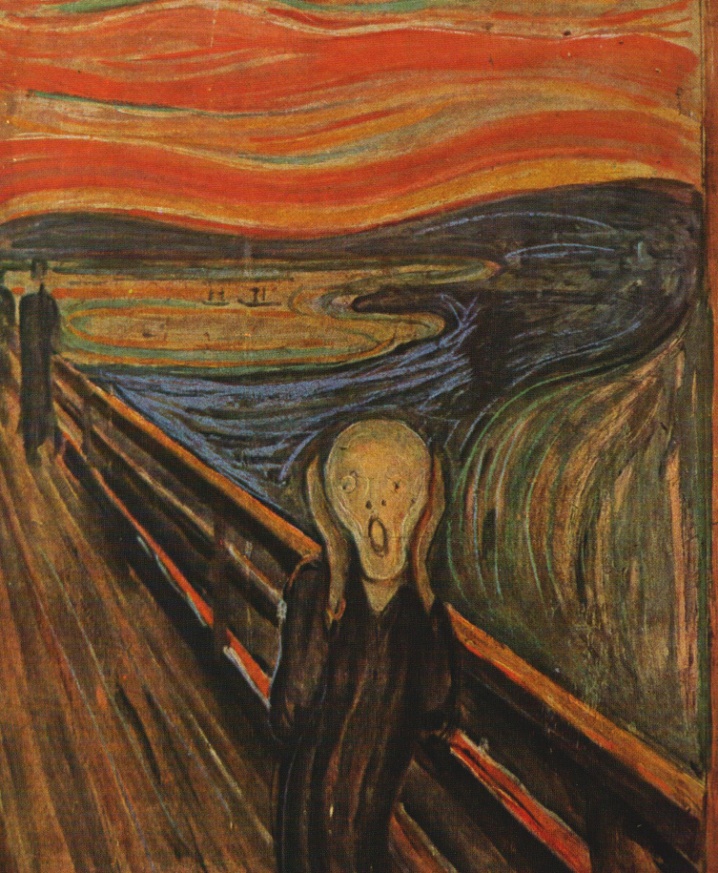 IASP, 1979
ΠόνοςΠολύπλοκοΒιοψυχοΚοινωνικόΦαινόμενο
ΣΥΜΠΕΡΙΦΟΡΑ 
ΠΟΝΟΥ
ΤΑΛΑΙΠΩΡΙΑ
ΠΟΝΟΣ
ΑΛΓΑΙΣΘΗΣΙΑ
ΒΛΑΠΤΙΚΟ
ΕΡΕΘΙΣΜΑ
Loeser JD, 1982
Ο πόνος στη διάρκεια του τοκετού είναι αποτέλεσμα πολλών περίπλοκων αλληλεπιδράσεων, φυσιολογικών, ψυχολογικών, διεγερτικών και ανασταλτικών
    μηχανισμών

Οι νευρικοί μηχανισμοί στον πόνο του τοκετού έχουν χαρακτηριστικά παρόμοια με άλλες μορφές οξέος πόνου
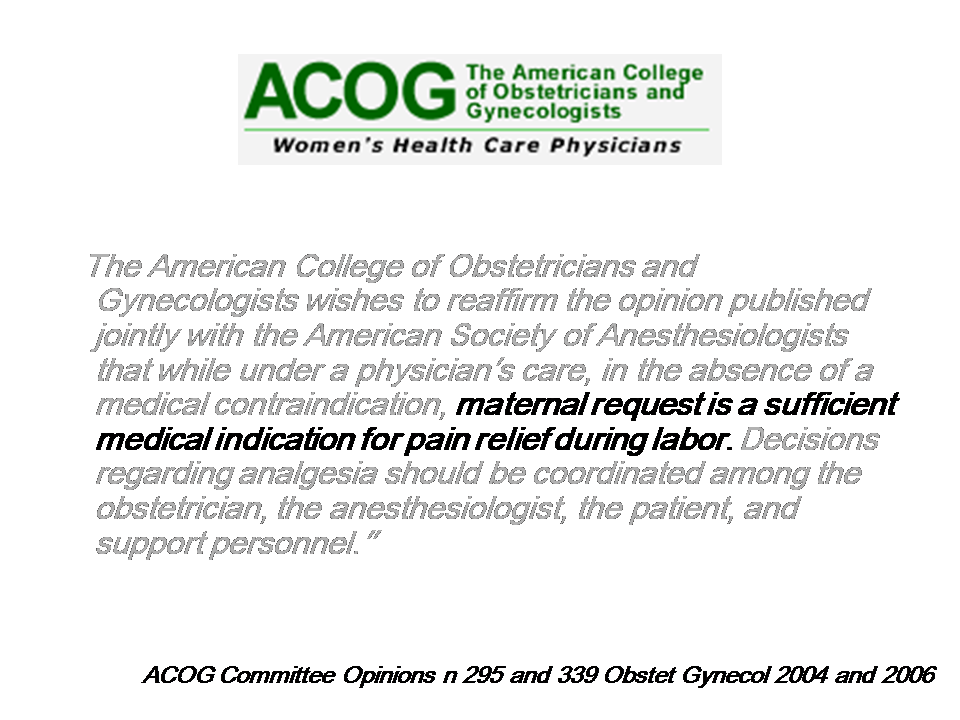 Αθεράπευτος Πόνος στη διάρκεια Τοκετού
Τραύμα
Πόνος προκαλούμενος από  ερέθισμα
Ο πόνος από ερέθισμα αποτελεί φυσιολογική απόκριση σε επώδυνα ερεθίσματα.
Πόνος
Ascending input
Κατιούσα διαμόρφωση
Οπίσθιο κέρας
Θαλαμονωτιαία οδός
γάγγλιο οπίσθιας ρίζας
Περιφερικό νεύρο
Περιφερικοί υποδοχείς ερεθισμάτων πόνου
Tortora G, Grabowski SR. Principles of Anatomy and Physiology. 10th ed.2003.
Tortora G, Grabowski SR. Principles of Anatomy and Physiology. 10th ed.2003.
[Speaker Notes: This slide illustrates some central and peripheral pathways by which painful stimuli are normally processed (nociceptive pain). 

The key talking points on this slide are as follows:
The receptor of peripheral nociceptors may be activated by noxious mechanical, thermal (heat and cold) or chemical stimuli.
Pain impulses are then transmitted along sensory axons, contained in peripheral nerves and dorsal roots, to the dorsal horn. 
Peripheral nerve fibers involved in pain include unmyelinated slowly-conducting C fibers and thinly-myelinated Adelta (A) fibers. 
In the superficial layers of the dorsal horn they make synaptic connection with second-order neurons that transmit the impulses through the spinal cord to the brain (ascending transmission pathway). 
In the brain, the thalamus and certain specific cortical areas are critical for the sensory and emotional experience of pain.
Transmission and processing of pain impulses is also modulated by descending (inhibitory) and segmental controls.

Reference
Tortora G, Grabowski SR. Principles of Anatomy and Physiology. 10th ed. New York, NY:
John Wiley & Sons; 2003.]
Φυσιολογία  Μαιευτικού Πόνου
1ο στάδιο τοκετού
Ο πόνος οφείλεται: Στη διαστολή του τραχήλου Στη διάταση του κατώτερου   τμήματος της μήτρας
Αμμύελες ινες C εισέρχονται
στο νωτιαίο μυελό από Ο1-Θ12

  2ο στάδιο τοκετού
Διάταση πυελικού   εδάφους,περιναίου, κόλπου
 Εμμύελες ινες Αδ εισέρχονται
 στο νωτιαίο μυελό από Ι2-Ι4
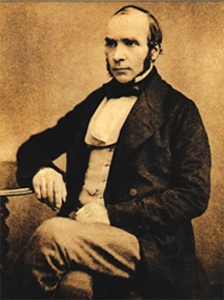 1847 James Young Simpson Αιθέρα και Χλωροφόρμιο 
1853 John Snow Χλωροφόρμιο Βασίλισσα Βικτωρία 
           στη γέννηση του Λεοπόλδου
1900 Μορφίνη
1900 Oskar Kreis Νωτιαία αναισθησία με κοκαίνη
1909 von Stoekel Προκαίνη κοκκυγικά
1921 Pages Οσφυϊκή Επισκληρίδια τεχνική
1949 Λιδοκαίνη
1959 Lamaze Ψυχοπροφυλακτική Μέθοδος
1963 Βουπιβακαίνη
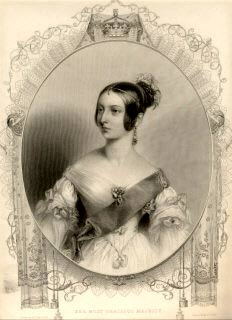 Παράγοντες που επηρεάζουν τον   Πόνο του Τοκετού
Δυστοκία
Χορήγηση οκυτοκίνης
Διάρκεια και πρόοδος τοκετού
Ψυχολογικοί
Κοινωνικοί
Πολιτιστικοί
ΠΟΝΟΣ ΣΤΟ ΤΟΚΕΤΟ


 Συχνά πρέπει να προσαρμόσουμε την αναλγησία για να καλύψουμε τις ανάγκες κάθε γυναίκας


 Πληθώρα Αναλγητικών Τεχνικών
Ιδανικό Αναλγητικό
Mέθοδος

 Αποτελεσματική Αναλγησία
 Καμμία επίδραση στη   
 πρόοδο του τοκετού
 Ευκολη χορήγηση
 Διαθέσιμη
Mητέρα

Ασφαλές
Προβλέψιμο Αποτέλεσμα
Ελεγχόμενο από την μητέρα
Χωρίς επίδραση στην κινητικότητα
Εμβρυο 

Ασφαλές
Χωρίς παρενέργειες από τους μεταβολίτες
Να μη περνά τον πλακούντα
Αναλγητικές  Τεχνικές
Μη Φαρμακολογικές

 Ψυχολογικές Τεχνικές
 Υπνωση
  TENS
  Βελονισμός
  Υδροθεραπεία
Φαρμακολογικές

 Οπιοειδή Παρεντερικά

        
 Εισπνευστική  Αναλγησία
    Υποξείδιο Αζώτου 
    Σεβοφλουράνιο


 Nευραξονική Αναλγησία
Τεχνικές που είναι Αποτελεσματικές
  Υπάρχει τεκμηρίωση που υποστηρίζει,ότι με την Επισκληρίδια,την
   ΣΥΕ και την εισπνευστική αναλγησία,μπορουμε να αντιμετωπίσουμε
    αποτελεσματικά τον πόνο του τοκετού,αλλά εμφανίζονται παρενέργειες
  Τεχνικές που μπορεί να είναι Αποτελεσματικές
   Υπάρχει μικρή τεκμηρίωση,ότι η Υδροθεραπεία,Χαλάρωση,Βελονισμός,
     μασάζ,νευρικοί αποκλεισμοί με ΤΑ και μη οπιοειδή φάρμακα,μπορεί
    να βελτιώσουν την διαχείριση του πόνου του τοκετού, με λίγες
     παρενέργειες
   Ανεπαρκής Τεκμηρίωση
   για να κρίνουμε εάν η όχι η Υπνωση,αρωματοθεραπεία,ενέσεις με αποστειρωμένο νερό,TENS,Biofeedback και παρεντερικά οπιοειδή
    είναι περισσότερο αποτελεσματικά,συγκριτικά με placebo η με άλλες
    παρεμβάσεις για την ανακούφιση του πόνου του τοκετού
Cochrane Database  Syst.  Rev. 2012
[Speaker Notes: Pain management for women in labour: an overview of systemic reviews
15 cochrane reviews, 300  trials, 1966- 2011]
ΜΗΤΕΡΑ
ΕΜΒΡΥΟ
Χορηγούμενο στη μητέρα φάρμακο
Ροή μητριαίας αρτηρίας
Παγίδευση από εμβρυϊκό ήπαρ
Διάλυση και Πρωτεϊνική Δέσμευση από εμβρυϊκό αίμα
Πρόσληψη από το σημείο χορήγησης
Κατανομή στα μητρικά όργανα
Ομφαλική Φλεβική Ροή
Πλακουντιακή Μεταφορά Λιποδιαλυτότητα ΜΒ              
Βαθμός Ιοντισμού
Εμβρυϊκή Δράση
Ιστική δέσμευση
Διάλυση και Πρωτεϊνική Δέσμευση στο αίμα
Νεφρική Εντερική Πνευμονική έκκριση, μετά τη γέννηση
Έκκριση μέσω ροής Ομφαλικής αρτηρίας, προ γέννησης
Οδοί Πόνου στο Τοκετό
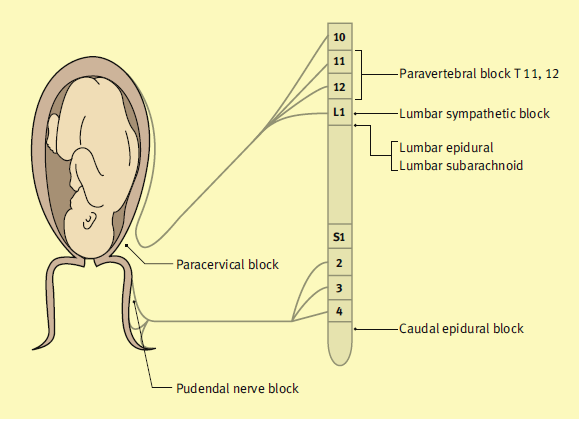 [Speaker Notes: Analgesia during the first stage of labor is achieved by blocking the T10-Ll dermatomes anesthetic  
Analgesia for the second stage of labor and delivery requires the block of the S2-4 segments because of pain due to vaginal distention and perineal pressure
Regional techniques provide excellent analgesia with minimal depressant effects in mother and fetus. The techniques most commonly used for labor anesthesia include central neuraxial blocks (spinal, epidural, and combined spinal/epidural), paracervical, and pudendal blocks, and, less frequently, lumbar sympathetic blocks. 
The pudendal nerves are derived from the lower sacral nerve roots (S2-4) and supply the vaginal vault, perineum, rectum, and sections of the bladder. The nerves are easily blocked transvaginally where they loop around the ischial spines. Local anesthetic, 10 mL, deposited behind each sacrospinous ligament can provide adequate anesthesia for outlet forceps delivery and episiotomy repair
Paracervical Block
Although paracervical block effectively relieves pain during the first stage of labor, it
 is now rarely used in the United States because of its association with a high incidence of fetal asphyxia 
and poor neonatal outcome, particularly with the use of bupivacaine. 

This may be related to uterine artery constriction or increased uterine tone.
 Paracervical block is a useful technique to provide analgesia for uterine curettage. 
The technique is very simple and involves a submucosal injection of local anesthetic at the vaginal fornix near the neural fibers innervating the uterus]
Νευραξονική Αναισθησία
Οσφυϊκή Επισκληρίδια Αναισθησία
Υπαραχνοειδής Αναισθησία
Συνδυασμένη Υπαραχνοειδής και Επισκληρίδια Αναισθησία
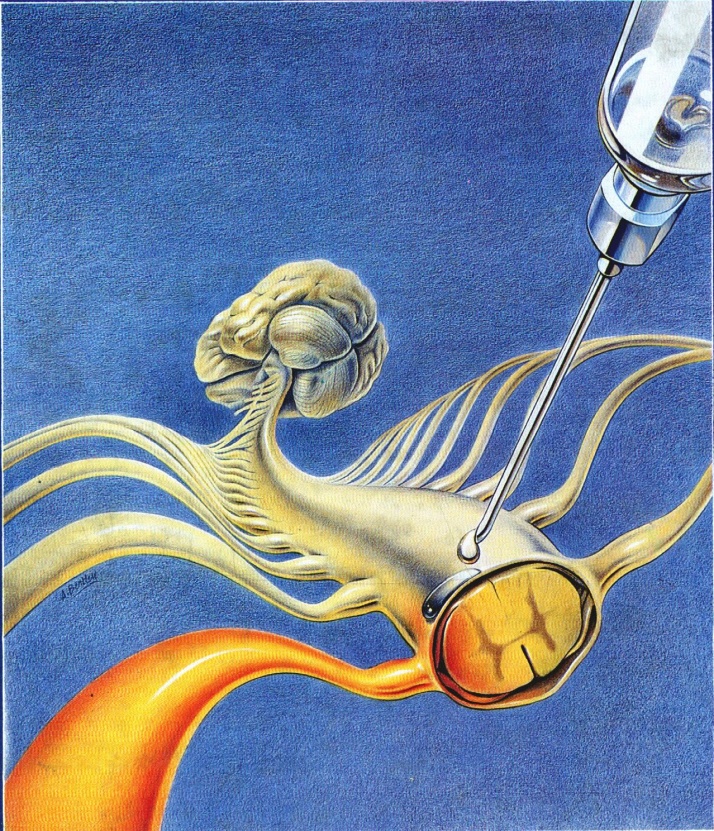 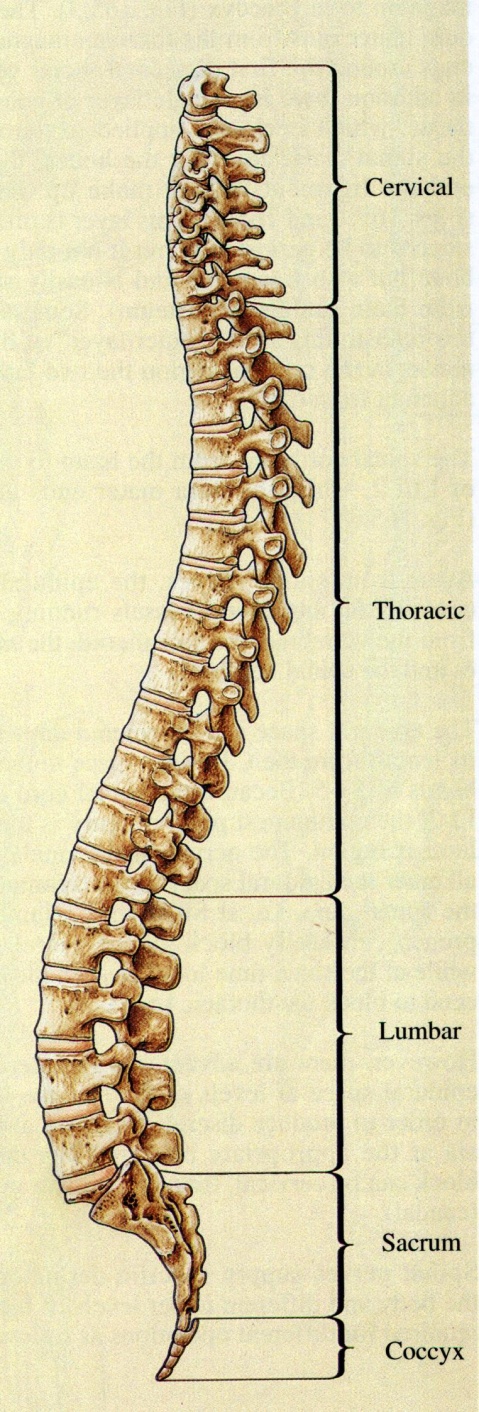 Ανατομία ΣΣ Επισκληριδίου χώρου
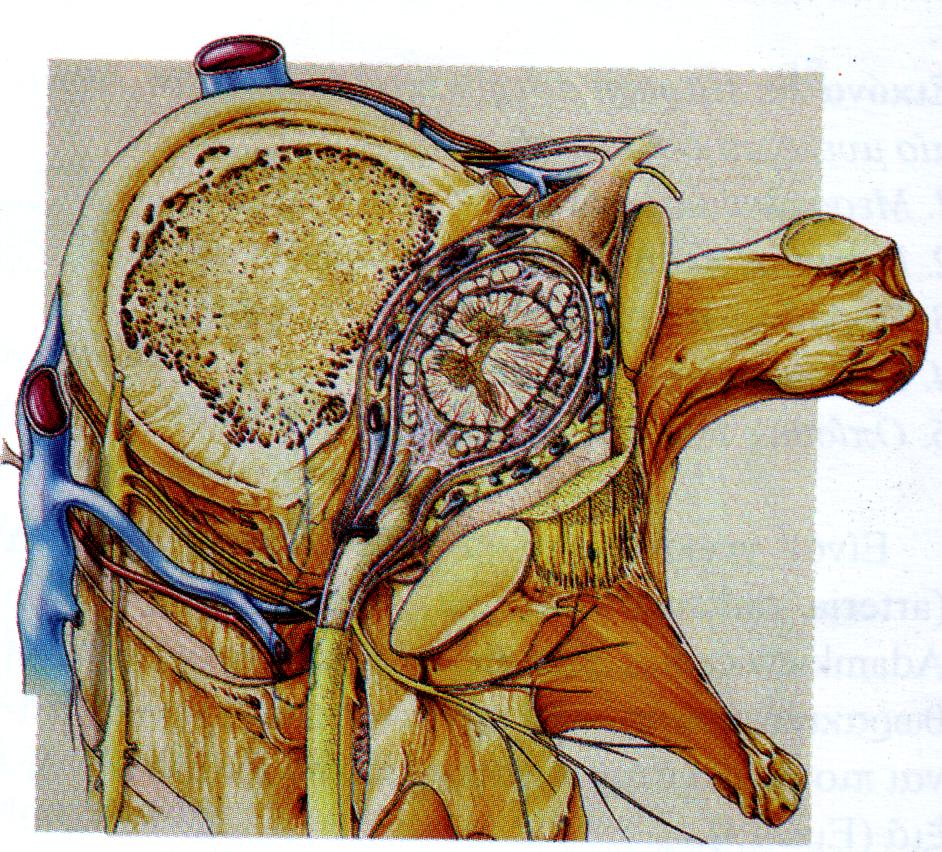 Επισκληρίδιος χώρος
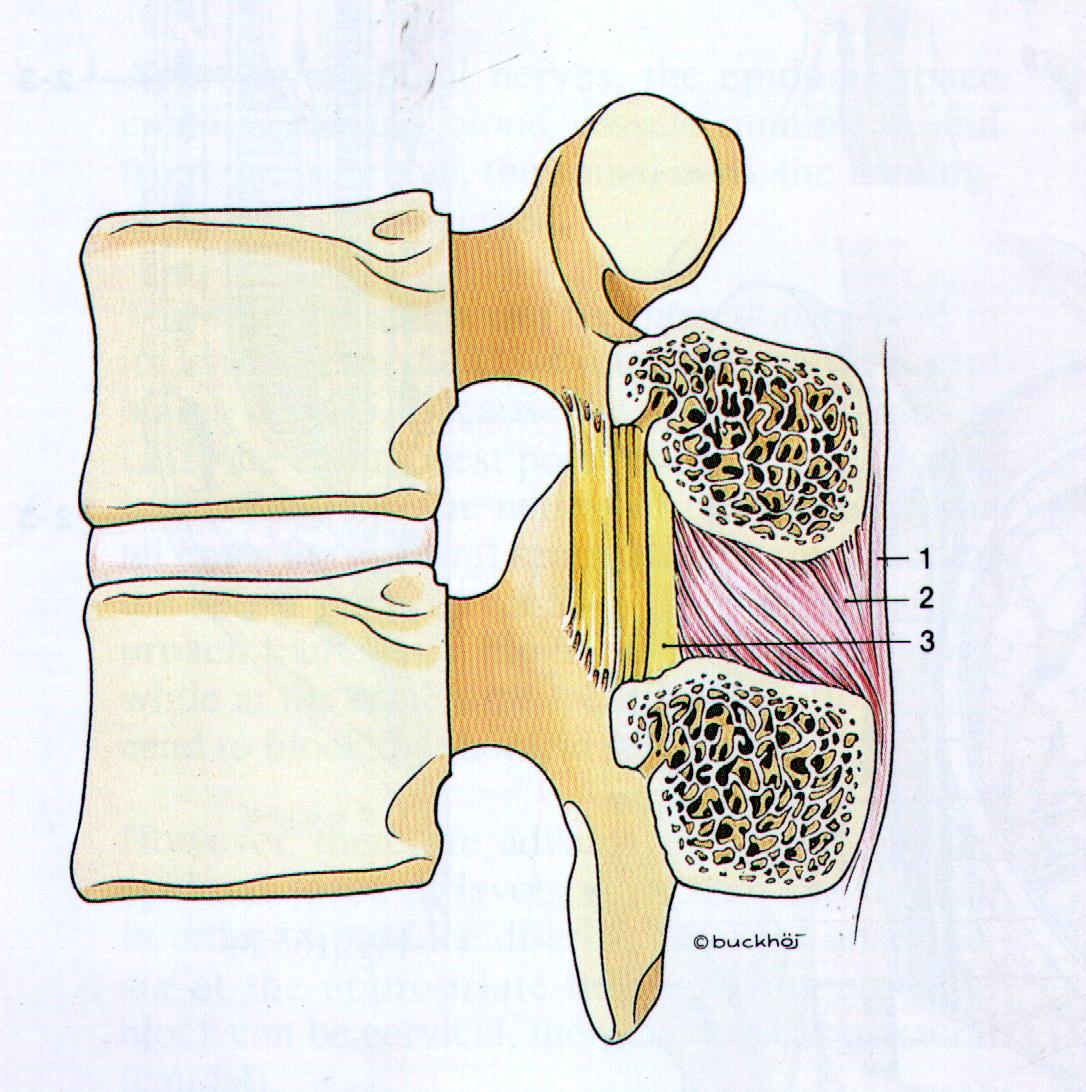 Ανατομία Επισκληριδίου χώρου
1
1. Επακάνθιος σύνδεσμος
2. Μεσακάνθιος σύνδεσμος
3. Ωχρός σύνδεσμος
Ανίχνευση Επισκληριδίου Χώρου
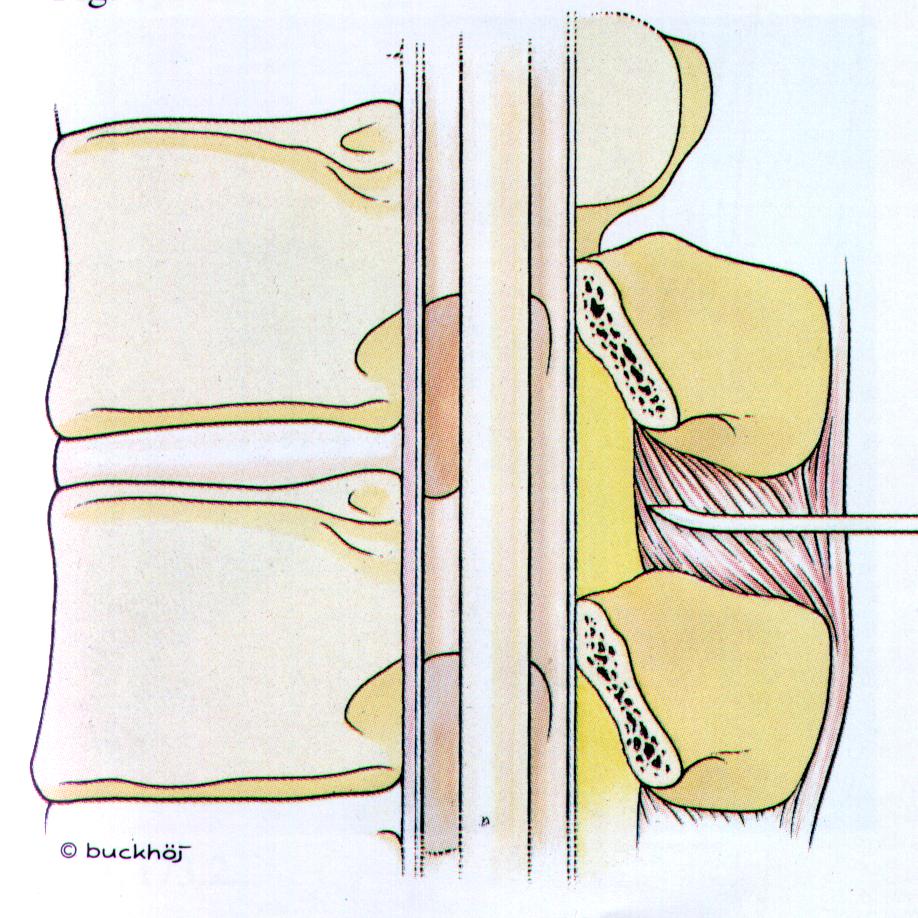 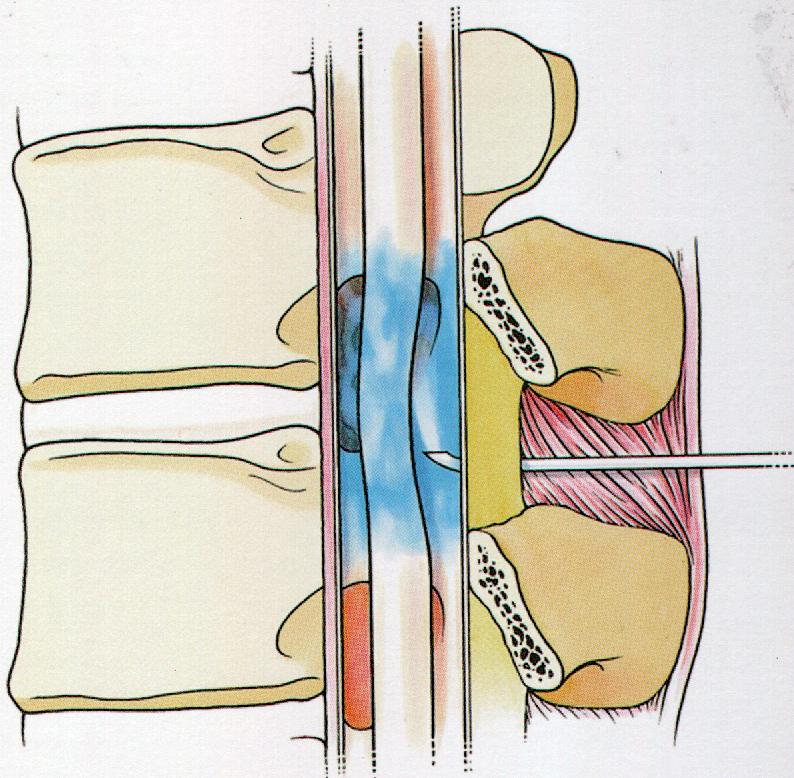 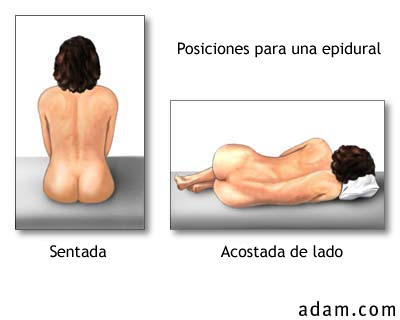 Τοποθέτηση Επιτόκου για Επισκληρίδιο
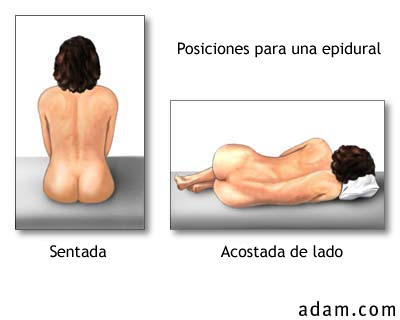 Τεχνική
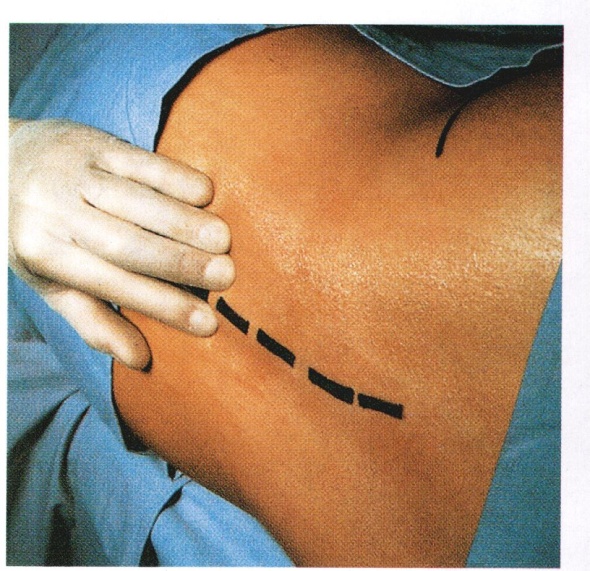 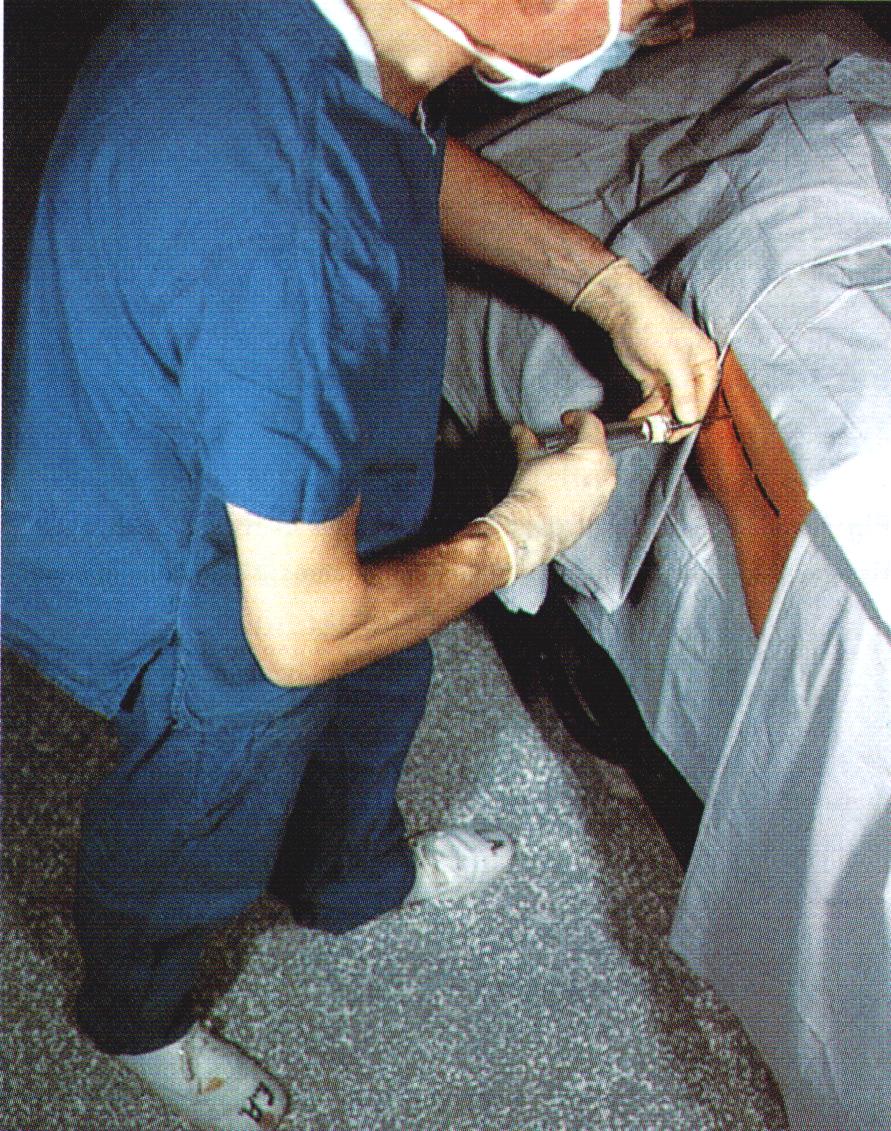 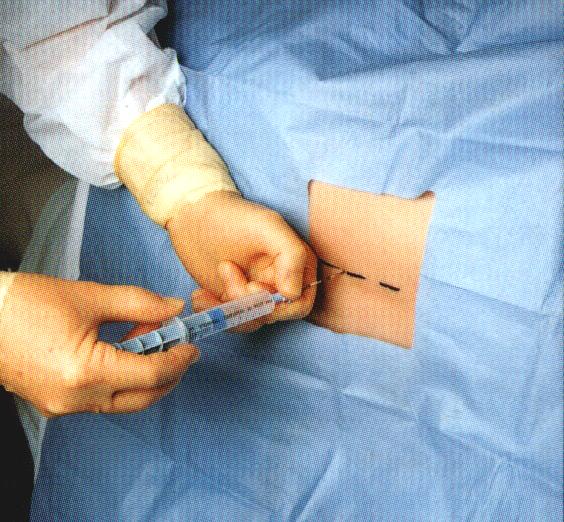 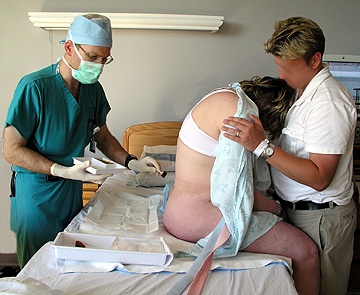 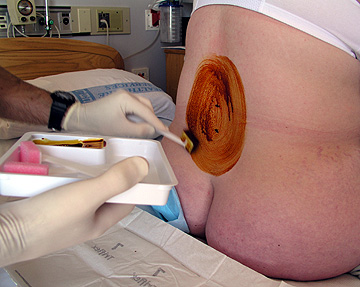 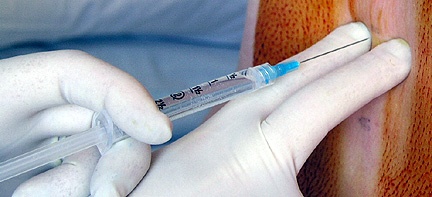 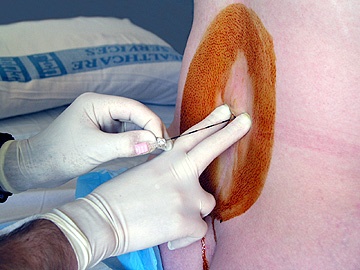 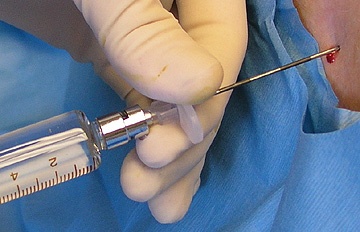 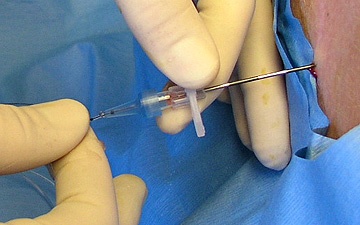 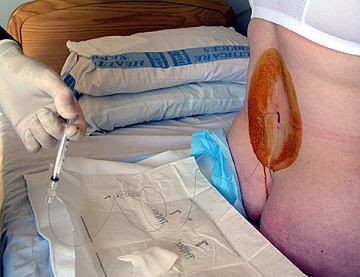 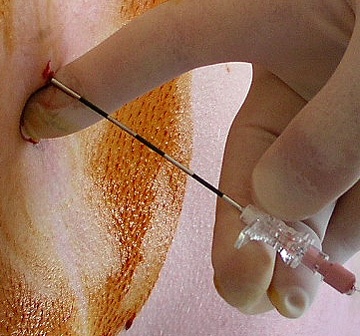 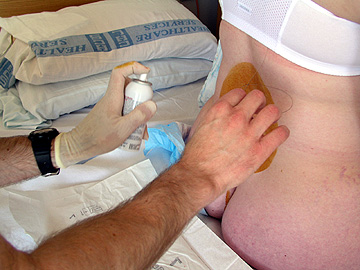 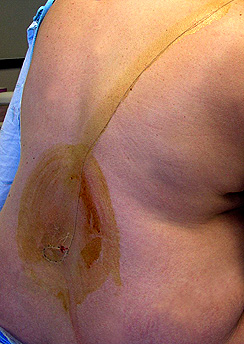 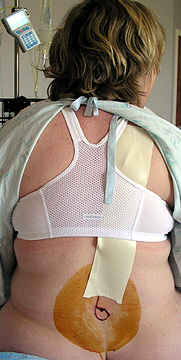 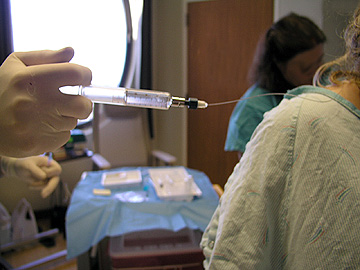 Τεχνική
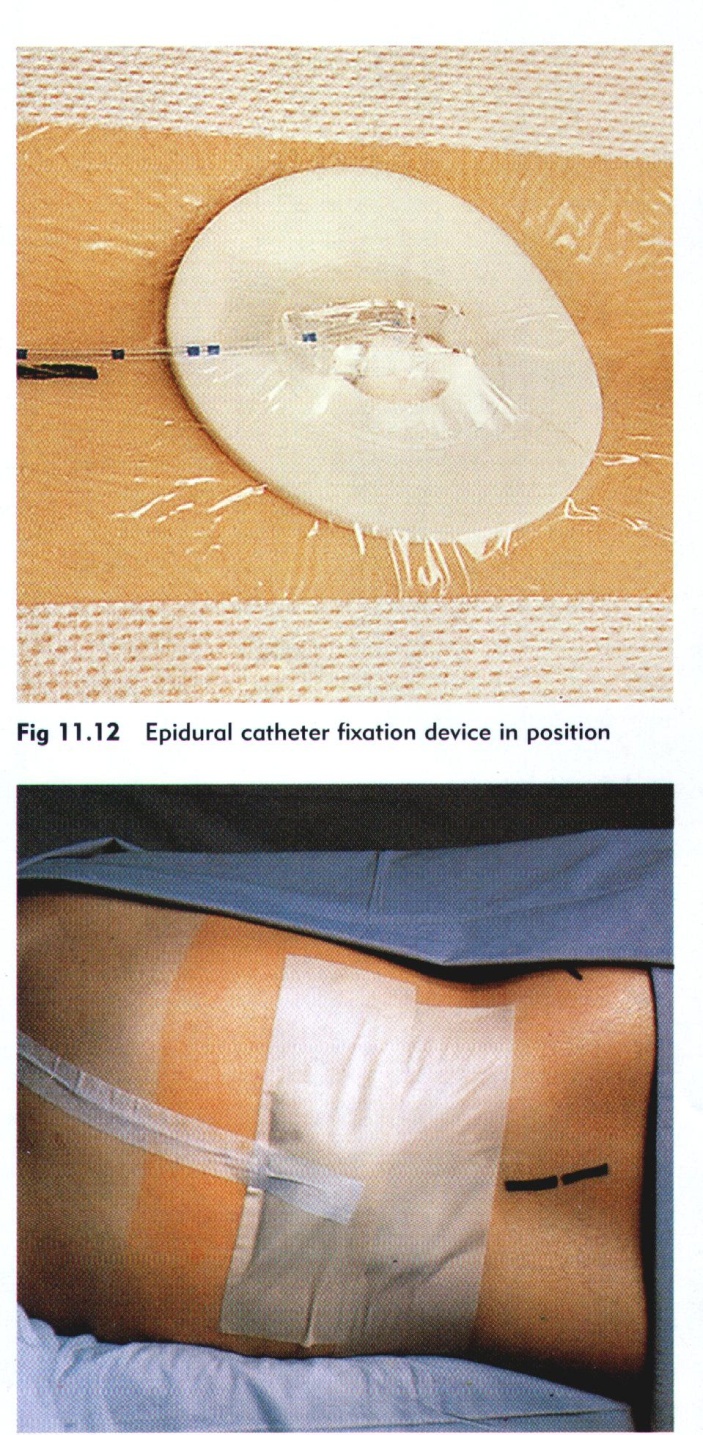 Ιδιαίτερη προσοχή στην καθήλωση – στερέωση      του καθετήρα
Αναλγησία
Τοπικά Αναισθητικά
Οπιοειδή 
Μη οπιοειδή
   Ο συνδυασμός χορηγούμενων παραγόντων  οδηγεί σε καλύτερη αναλγησία με λιγότερες επιπλοκές
Τμηματικές δόσεις φαρμάκων (Top-ups)
Συνεχή έγχυση
Κατ’ επίκληση χορήγηση από την επίτοκο (PCA)
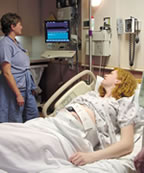 Οσφυϊκή Επισκληρίδια Αναλγησία
Ενδείξεις
Επιθυμία μητέρας
Προεκλαμψία
Καρδιοαναπνευστική Νόσος
Πρόωρο Νεογνό
Αποτυχία άλλων μεθόδων
Εργώδης τοκετός
Αντενδείξεις
Άρνηση της επιτόκου
Λοίμωξη τοπική η γενικευμένη
Διαταραχή πήξης
Υποογκαιμία
Νευρολογικές νόσοι
Αντιπηκτικά
Έλλειψη εμπειρίας
Οσφυϊκή Επισκληρίδια Αναλγησία Επιπλοκές
Υπόταση
Ενδαγγειακή έγχυση
Υπαραχνοειδής έγχυση
Παράταση κινητικού αποκλεισμού
Κεφαλαλγία
Νευρολογικές επιπλοκές
Ρίγος, Δυσπραγία ουροδόχου, Κνησμός
Οσφυϊκή Επισκληρίδια Αναλγησία
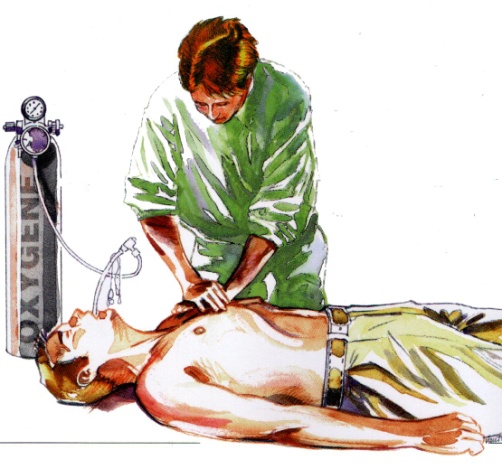 Άμεσα διαθέσιμος εξοπλισμός ΚΑΑ 
Monitoring μητέρας-εμβρύου
Κάθε δόση να θεωρείται ως test dose
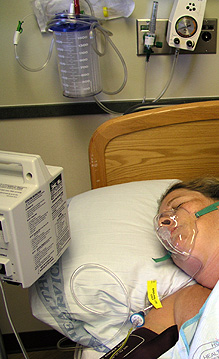 Υπαραχνοειδής Αναλγησία
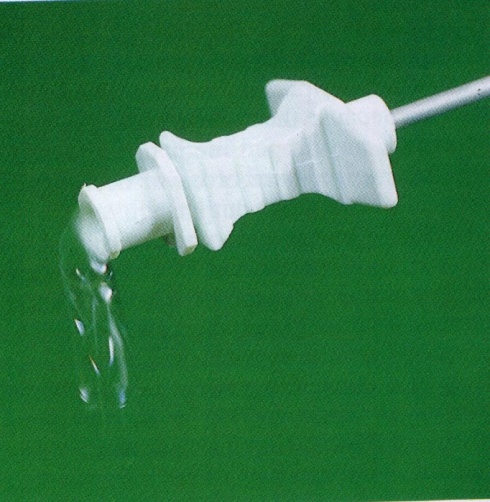 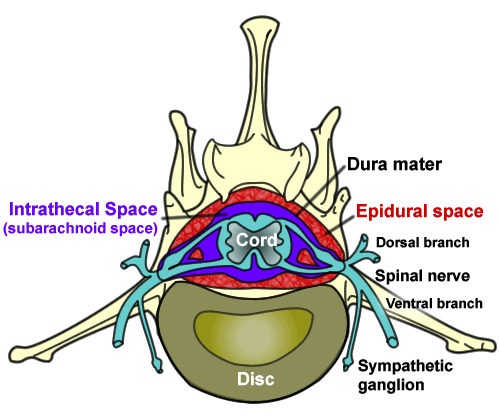 ΕΝΥ
Υπαραχνοειδής χώρος
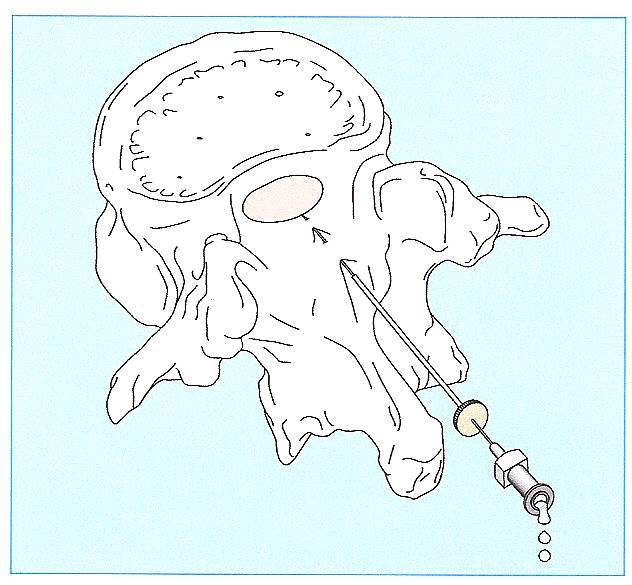 Συνδυασμένη Υπαραχνοειδής - Επισκληρίδια
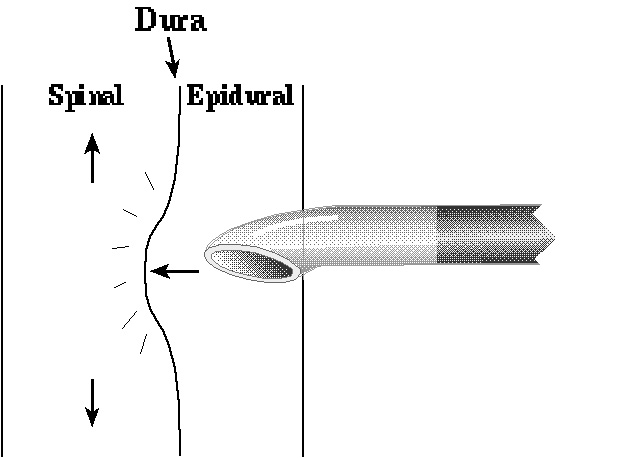 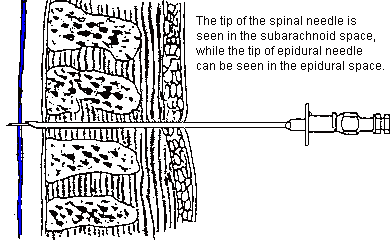 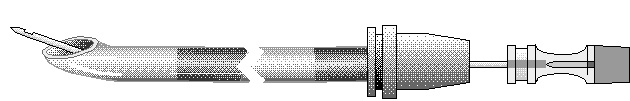 Εισπνευστκή   Αναλγησία
Υπέρ: 

Καμμία επίβλεψη 
Ελάχιστη συσώρευση
Αυτοχορήγηση = ελεγχος 


Κατά:
 
Ναυτία 
Aμνησία 
Υποαερισμός 
Ζάλη 
Ρύπανση
Υποξείδιο Αζώτου

   Χρησιμοποιείται στο τοκετό απο 1881 
   Entonox  (Ν2Ο    50%+ Ο2 50%) απο    1961 
   Nαυτία 
   Ρύπανση 
  Υποαερισμός( μεταξύ των συσπάσεων) 
    Σύγχυση
    Αναπνευστική  Καταστολή
Πεθιδίνη IM
Περισσότερο Υπνηλία παρά Αναλγησία
Γαστρική στάση,Υποαερισμός
Επίδραση στο εμβρυο μετά από 40 λεπτά
Δόση-γέννηση< 2-3 ωρες
Εμβρυική οξέωση
Ενεργοί μεταβολίτες για ημέρες
Οπιοειδή   PCA  για τοκετό
Φεντανύλη
Αλφεντανίλη
Ρεμιφεντανίλη
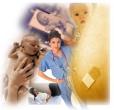  Είναι ιδιαίτερα σημαντική η ομαλή συνεργασία μαιευτήρων, μαιών, μαιευτών και αναισθησιολόγων ώστε κάθε επίτοκος να βιώνει την διαδικασία του τοκετού ως εμπειρία ζωής συγκλονιστική, ευχάριστη και καθόλου επώδυνη.
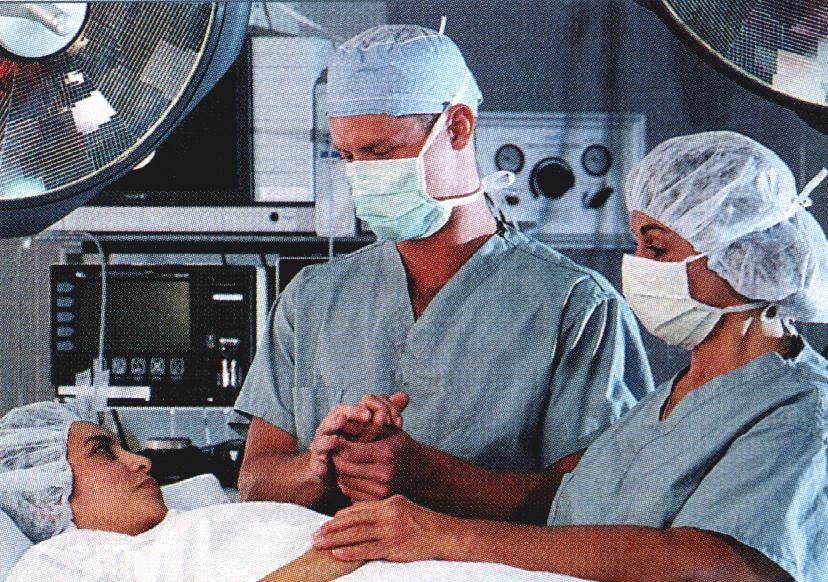 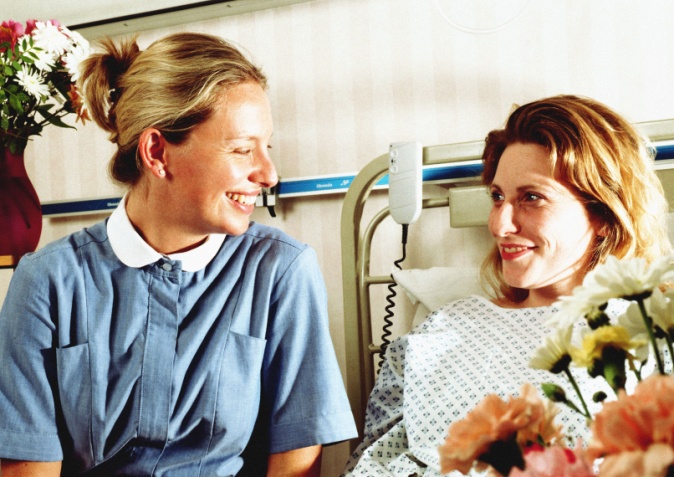